Автоматизированный шлагбаум
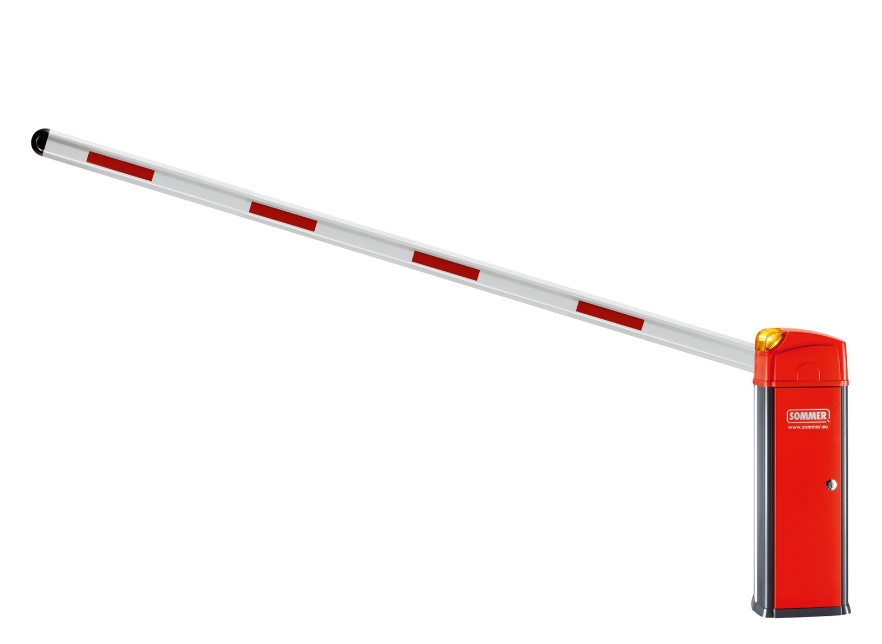 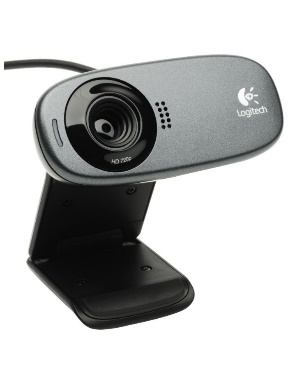 Выполнили: 
 Зайцев Артём ученик 9 «В» класса 
Сахмеев Владимир ученик 6 «В» класса
МАОУ СамЛИТ  г.о. Самара

Научный руководитель:
Сухаренко Данил Владимирович, 
учитель физики и информатики
МАОУ СамЛИТ  г.о. Самара
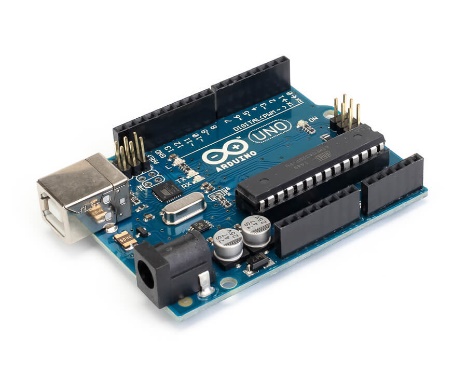 г. Самара, 2019
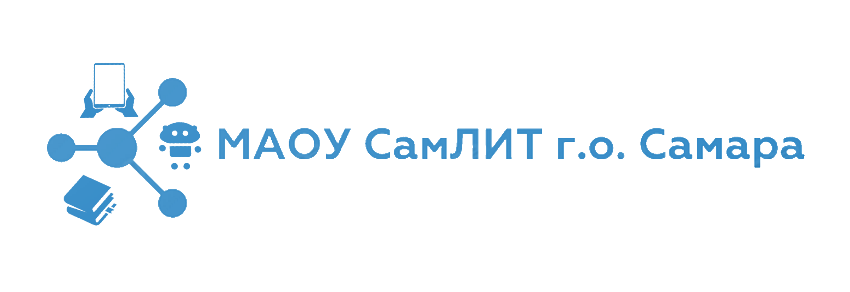 Цели  
Реализация алгоритма распознавания символов государственного номерного знака.
Задачи   
Проанализировать аналоги;
Рассмотреть варианты алгоритмов по определению гос. номеров;
Создать собственный вариант;
Собрать шлагбаум на основе микроконтроллера Arduino;
Протестировать созданную установку;
Исправить ошибки считывания номерных знаков.
Объект исследования: возможность применения компьютерного зрения для определения государственного номерного знака.
Предмет исследования: Использование роботизированных шлагбаумов для обеспечения безопасности внутренних дворов жилых домов и освобождения парковочных мест 
Методы исследования: Анализ научно-теоретической литературы по проблеме исследования, сравнительный анализ, синтез результатов исследования, проведение опытов.
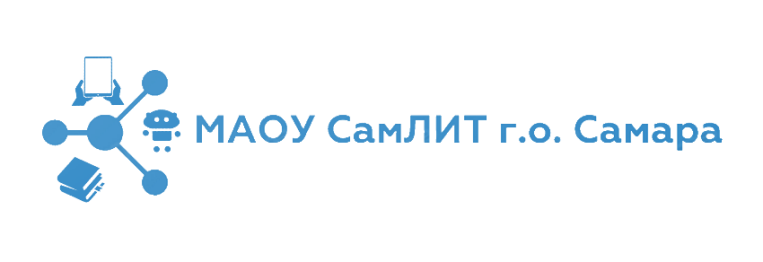 Код программы распознавания (Opencv Python)
Код программы поднятия/опускания шлагбаума
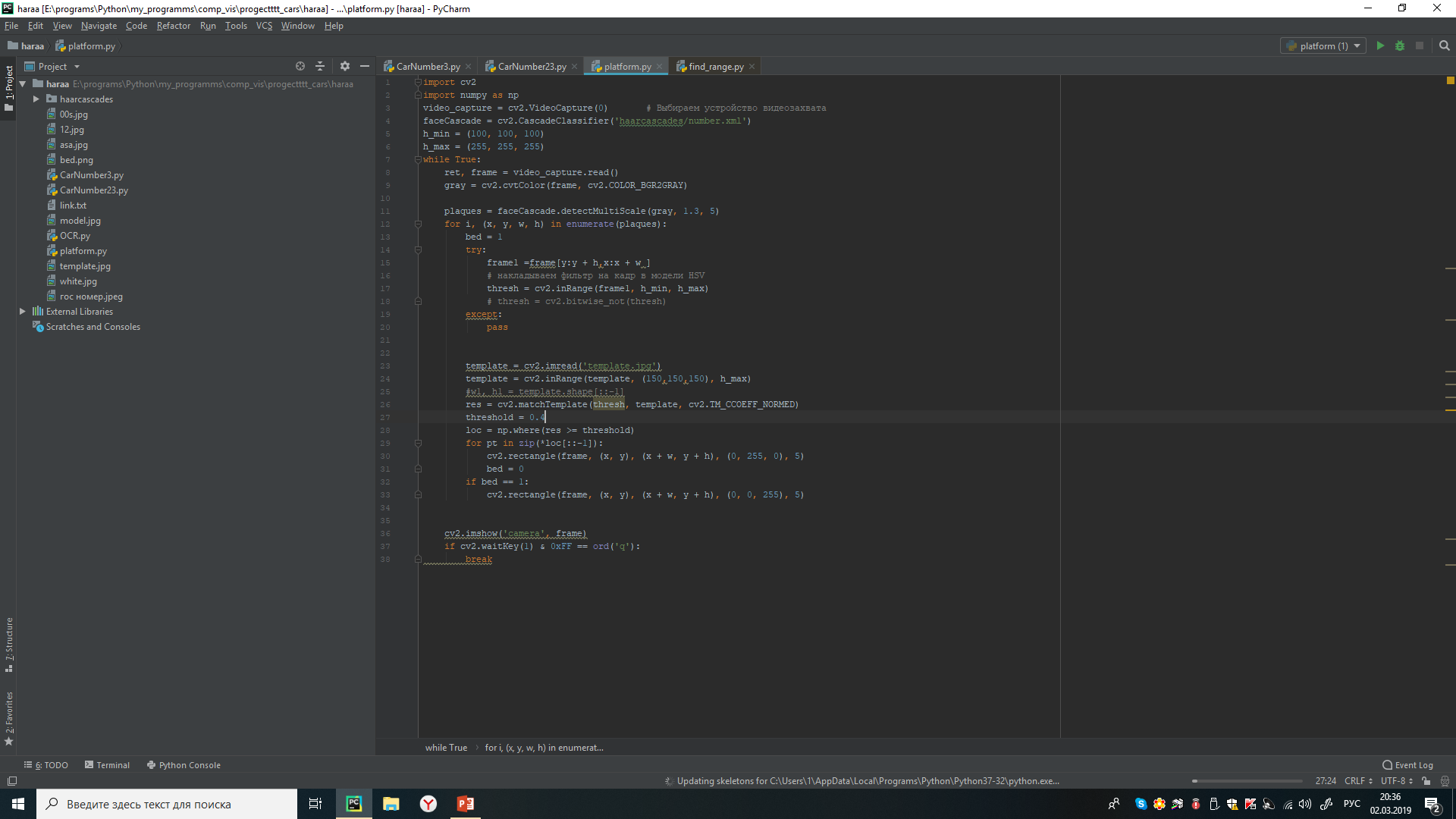 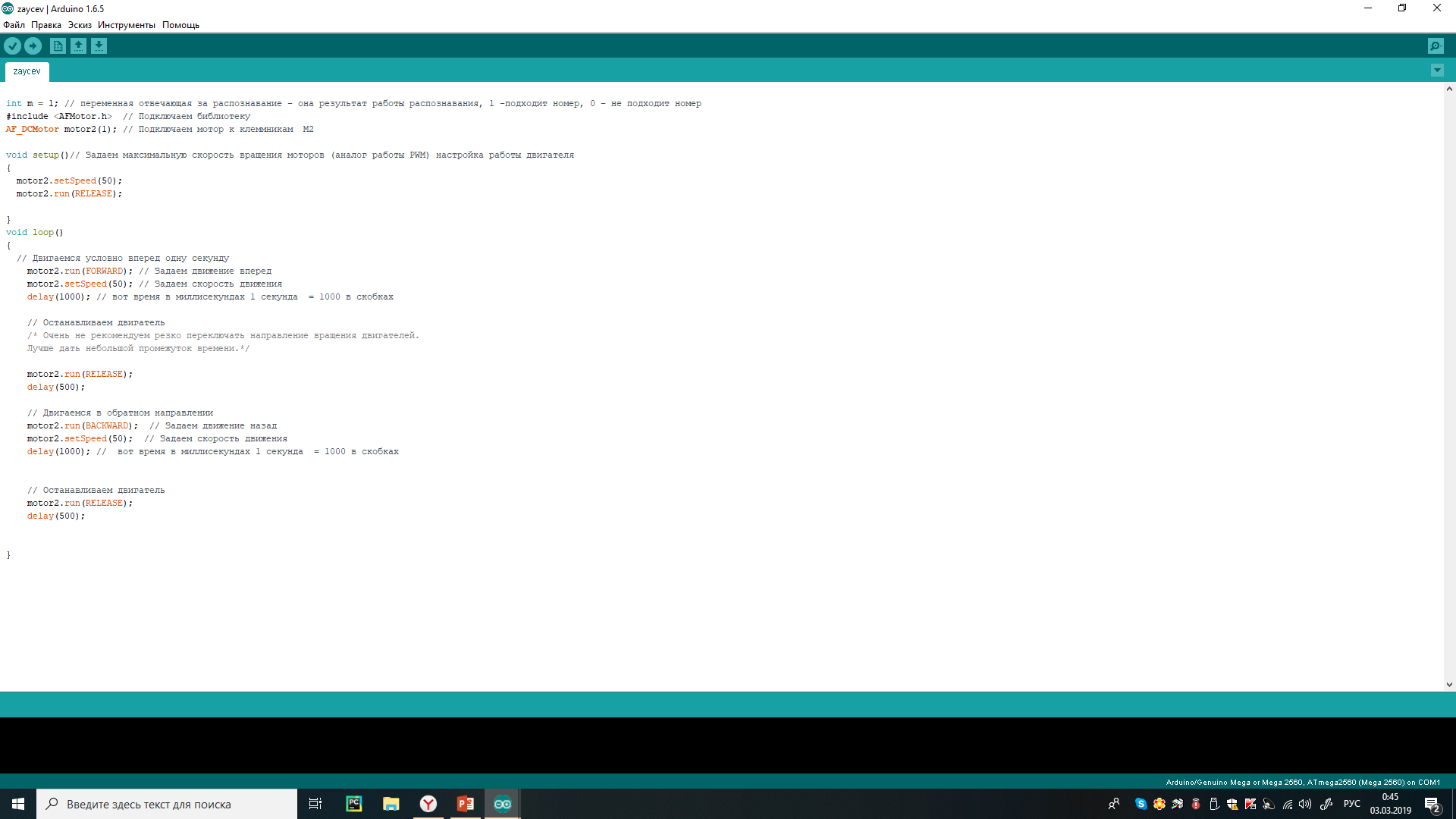 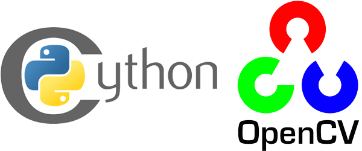 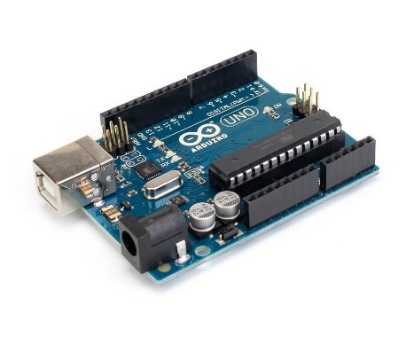